Региональная общественная организация содействия защите прав пострадавших от теракта                    «Волга-Дон»
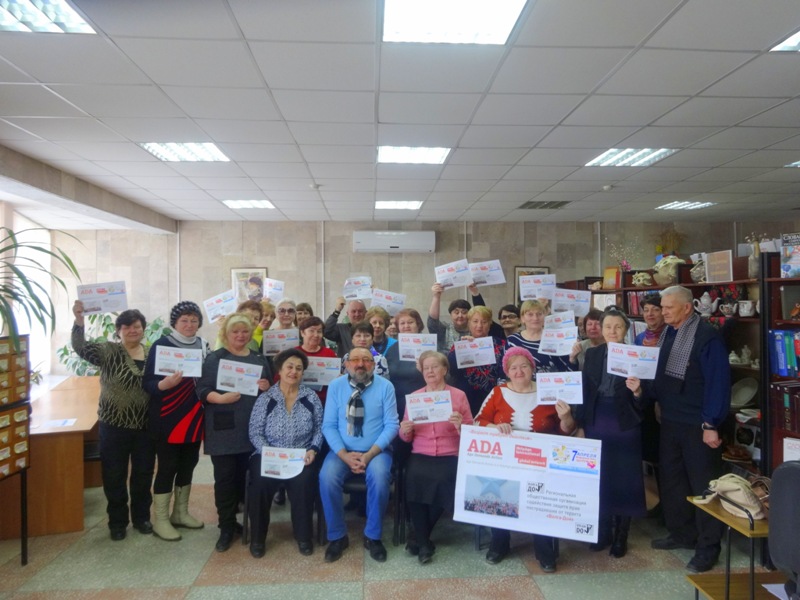 «Возраст требует действия»

Руководитель 
Халай Ирина Ивановна
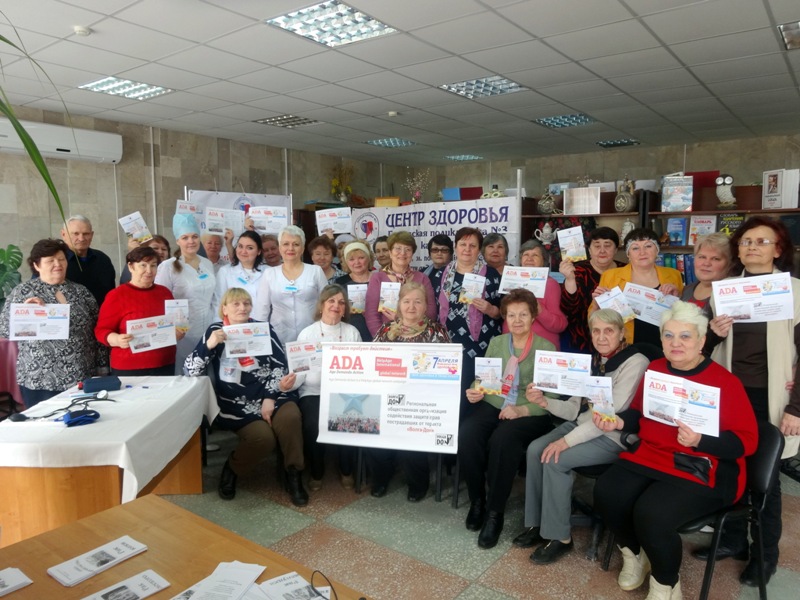 С 2012г. Активисты «Школы золотого возраста»  РОО «Волга-Дон» являются активными участниками международной акции «Возраст требует действия»В 2018г. в рамках акции были проведены мероприятия к Всемирному дню здоровья, Всемирному дню распространения информации о злоупотреблениях в отношении пожилых и Международному дню пожилого человека
В связи со Всемирным днем здоровья «Центр здоровья» городской поликлиники №3 г. Волгодонска провел выездное обследование и занятие с преподавателем ЛФК ,    с самыми активными участниками «Школы золотого возраста»   РОО «Волга-Дон»
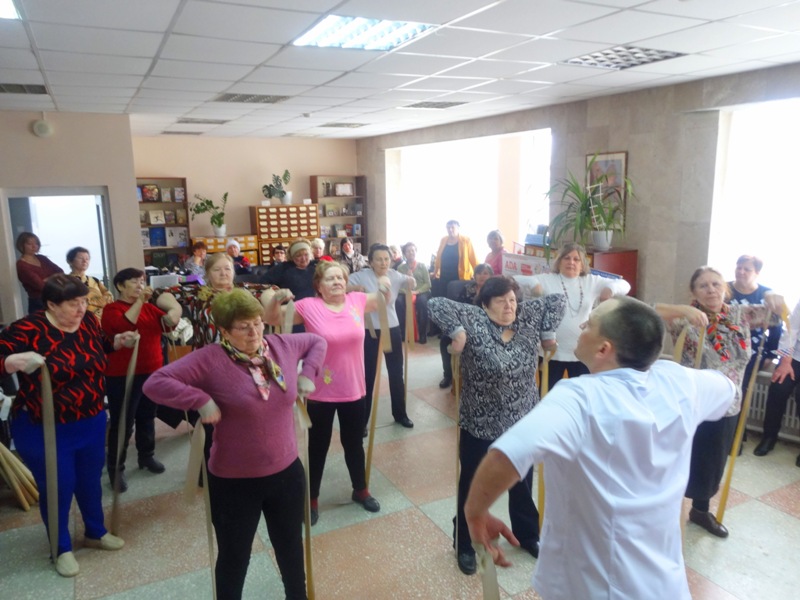 В рамках  акции «Возраст требует действия» самые активные участники «Школы золотого возраста» РОО «Волга-Дон» встретились с главным психиатром г. Волгодонска Константином Юрьевичем Галкиным, который подробно осветил проблемы людей пожилого возраста
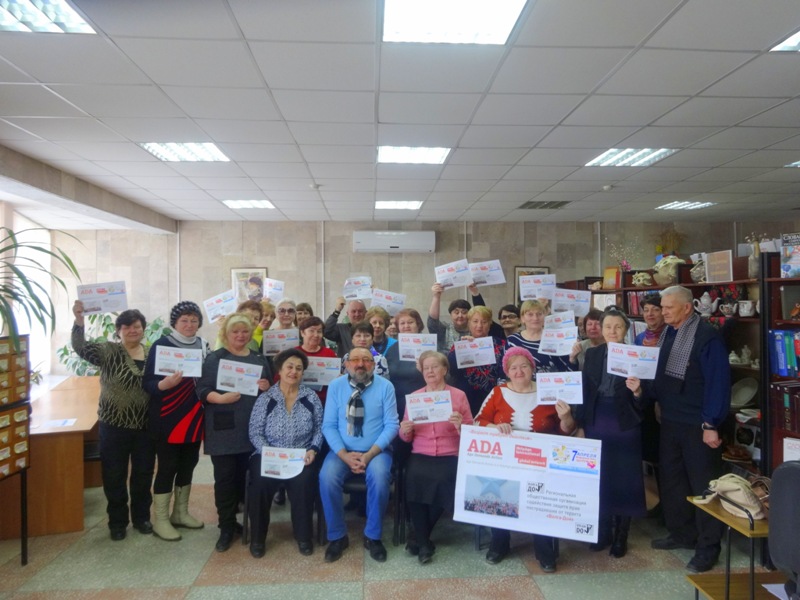 В рамках комплекса мероприятий к  Всемирному  дню здоровья активисты «Школы золотого возраста» РОО «Волга-Дон», в рамках международной акции «Возраст требует действия» ,побывали на обучающем занятии в ГО И ЧС г. Волгодонска.
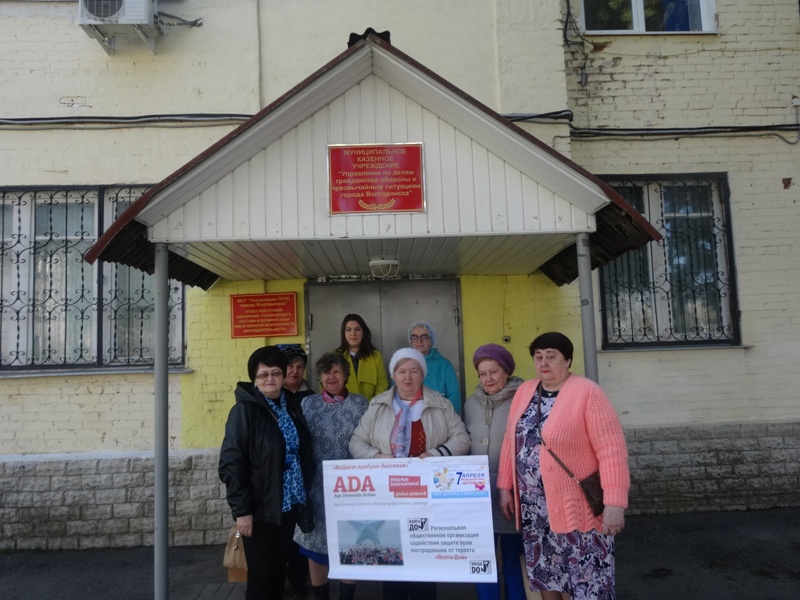 В городской библиотеке №6 г. Волгодонска прошла встреча   руководителей лечебных учреждений города во главе с начальником Управления здравоохранения Владимиром Бачинским с  активистами «Школы золотого возраста» РОО «Волга-Дон», присоединившимися к международной акции «Возраст требует действия», проводимой  в рамках Всемирного дня здоровья
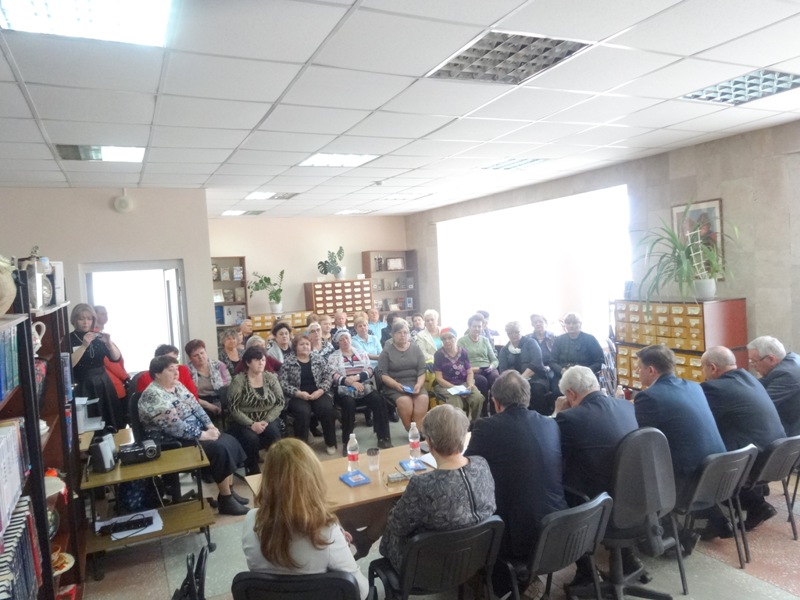 в рамках комплекса мероприятий, посвященных Международному дню пожилого человека и международной акции «Возраст требует действия» активисты «Школы золотого возраста» РОО «Волга-Дон» побывали в социально-реабилитационном отделении для пожилых людей и инвалидов центра социального обслуживания Волгодонского района, который располагается в хуторе Рябичи Волгодонского района.
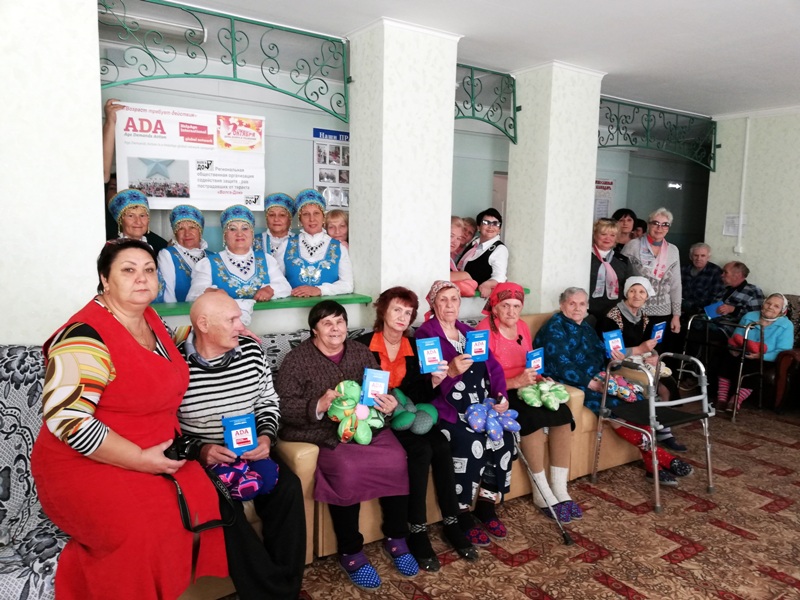 1 октября 2018г. в городской библиотеке прошла творческая встреча в рамках комплекса мероприятий, посвященных Всемирному дню пожилого человека и международной акции «Возраст требует действия» активисты «Школы золотого возраста» РОО «Волга-Дон».
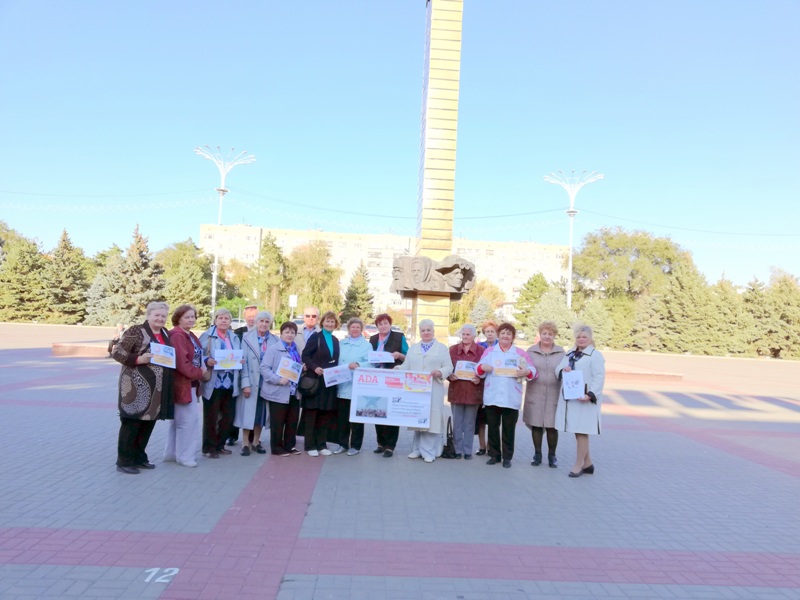 В рамках комплекса мероприятий, посвященных Международному дню пожилого человека и международной акции «Возраст требует действия» активисты «Школы золотого возраста» РОО «Волга-Дон»совместно с пожилыми людьми, проживающими в Волгодонском пансионате для престарелых и инвалидов и творческим коллективом хором народной песни «Вдохновение»провели праздничное мероприятие на загородной базе отдыха «Старый причал»
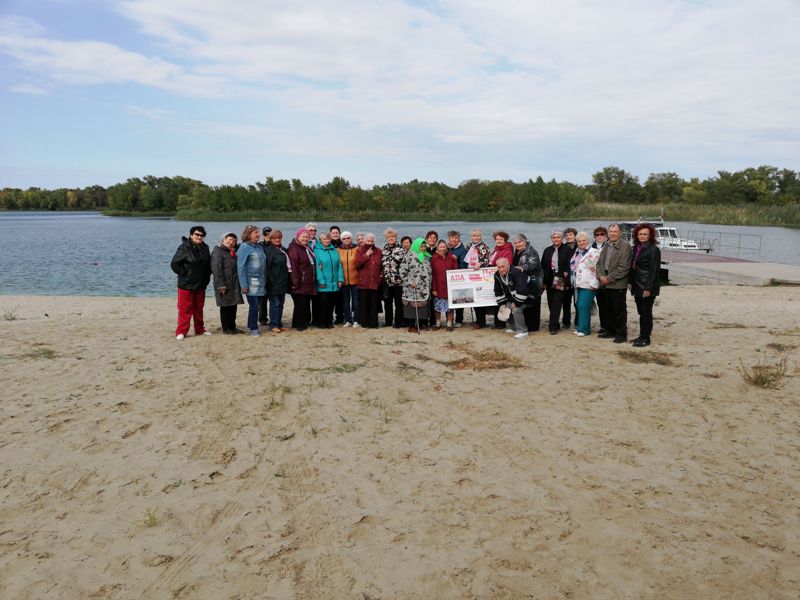 В рамках комплекса мероприятий, посвященных Всемирному дню пожилого человека и международной акции «Возраст требует действия» активисты «Школы золотого возраста» РОО «Волга-Дон» во главе с председателем организации, заместителем руководителя сектора по защите прав человека Общественной палаты г. Волгодонска Ириной Халай побывали в социально-реабилитационном центре центра социального обслуживания г. Волгодонска
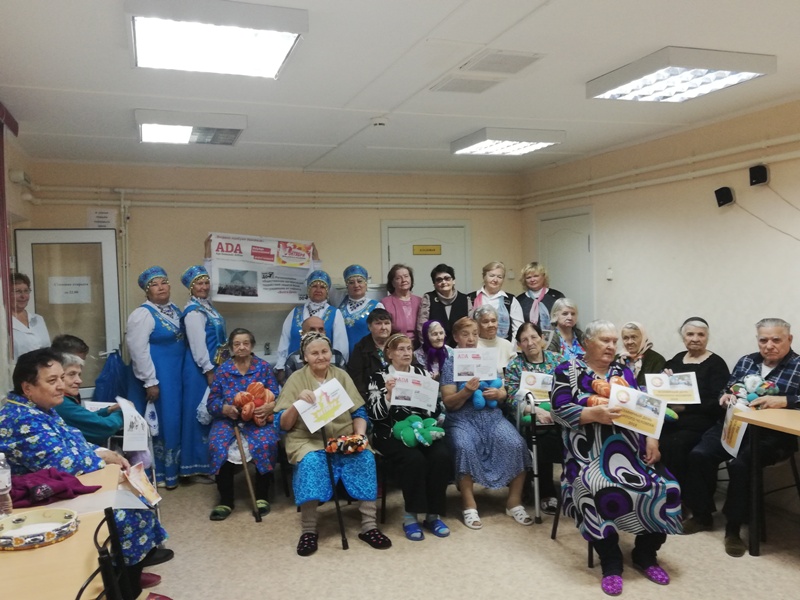 В рамках международной акции «Возраст требует действия» представители МСОО “Федерация обществ потребителей Южного региона” Марина Петрова и Надежда Петрунина встретились с активистами «Школы золотого возраста» РОО «Волга-Дон
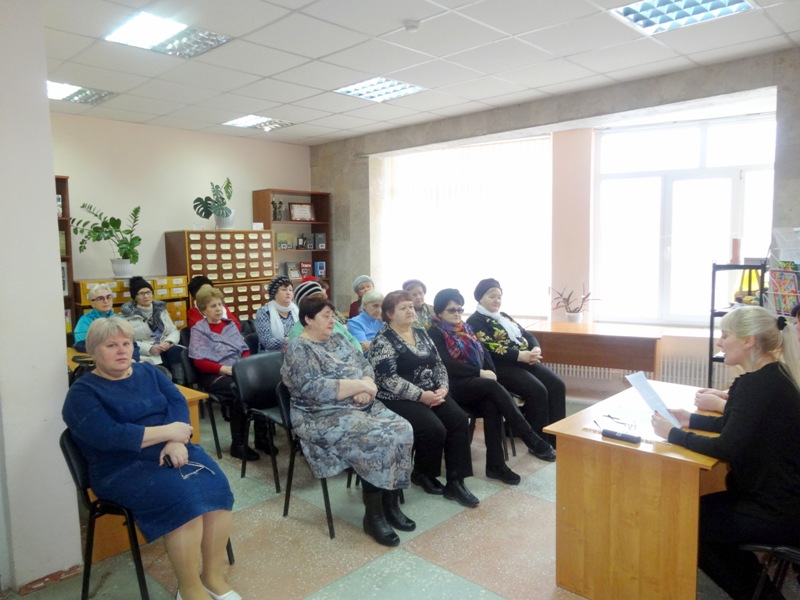 Для активисток «Школы золотого возраста» РОО «Волга-Дон»  в городской библиотеке №6 г. Волгодонска прошло праздничное мероприятие, посвященное Международному дню 8 Марта.
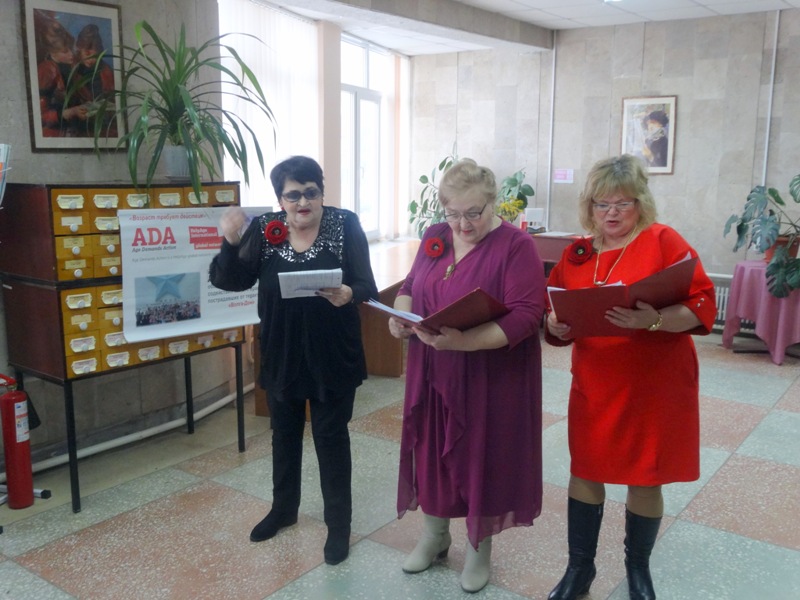 В канун Всемирного дня распространения информации о злоупотреблениях в отношении пожилых В Центре общественных организаций г. Волгодонска прошла встреча активистов  РОО «Волга-Дон»  с председателем комиссии по развитию экономики, предпринимательства и инноваций Общественной палаты Ростовской области Виктором Халыном
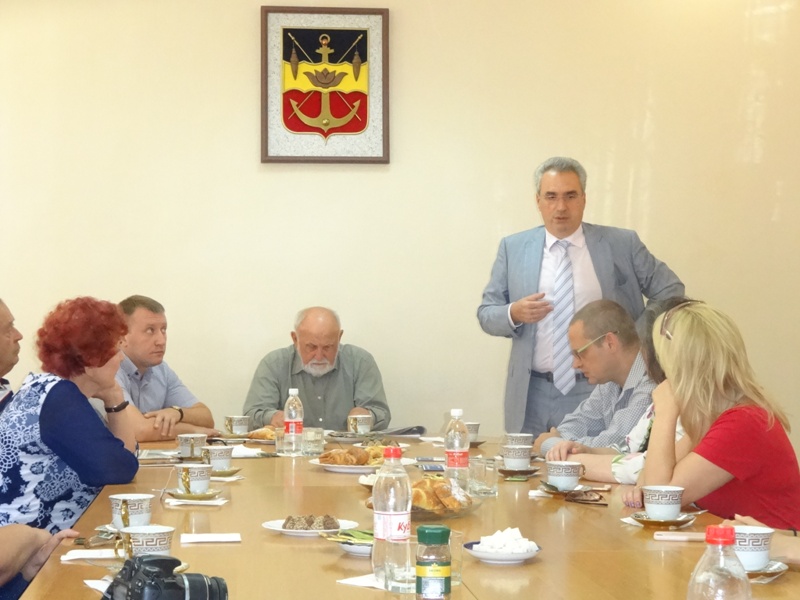 Во Всемирный день распространения информации о злоупотреблениях в отношении пожилых активисты «Школы золотого возраста встретились                                     с помощником депутата законодательного собрания Ростовской области Ларисой стаценко
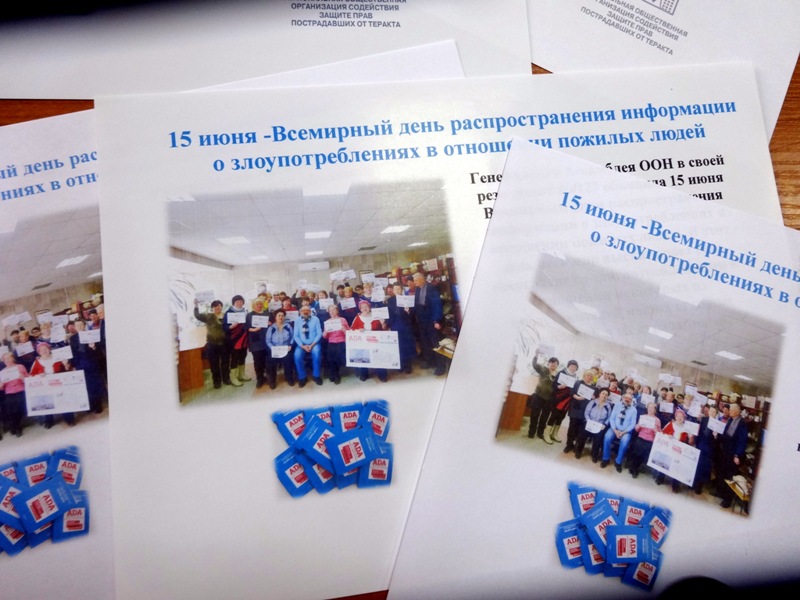 В рамках международной акции «Возраст требует действия» активисты РОО «Волга-Дон» пожилого возраста встретились с представителями Департамента социального развития г. Волгодонска
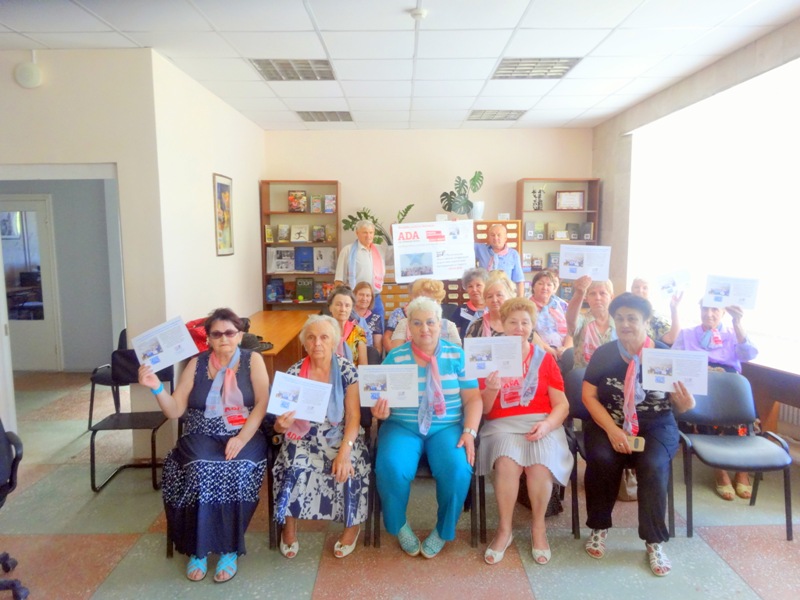